Using routine data* to present brain health storiesCare and Health Informatics
Sarah Rodgers, Pieta Schofield, Sneha George
University of Liverpool
* GP records, hospital records, etc. that are routinely recorded for the primary purpose of clinical care and used for evaluation purposes, once they have had all identifiers removed.
Local  green spaces are linked with better mental health
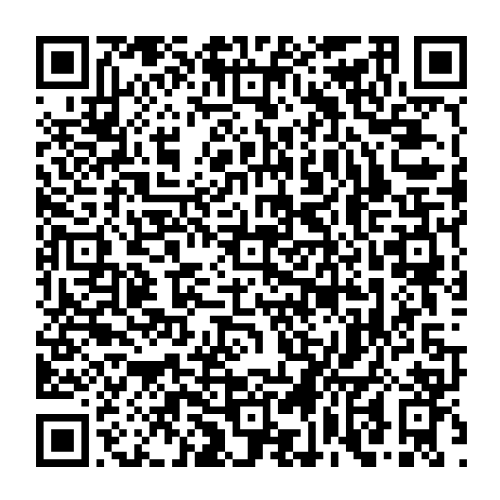 “Finding such a large reduction in GP-reported common mental health disorders linked to people living in greener spaces was surprising. But the most useful result compared people living in the most and least deprived areas. We saw larger benefits to people’s mental health with more parks, canals and other spaces, despite the area having fewer resources overall. This demonstrates the need for planning and health to consistently work together to reduce health inequalities.” Sarah Rodgers
Pieta SchofieldThe ACMI Index Anticholinergic medicines that may cause delirium/falls Sneha George – Doctoral candidateAn international study to investigate and optimise the safety of discontinuing valproate in young men and women with epilepsy.
[Speaker Notes: Pieta is going to talk about differences in recording between primary care, your doctor, and secondary care, that’s hospital records and other datasets. And how these can be used to create a frailty index that should be useful to clinicians, but also helps us to understand the recording behaviours of these different sectors within the NHS and how we really need to use both datasets together to get a full picture. The frailty index is important because it might tell us about who has delirium or other conditions that could lead to hospitalisation or the need to move to a care home. If someone is already living in a care home then they might have all of their health care use recorded by hospitals or other secondary care providers.

Sneha is one of our new doctoral students who will share some of her newly forming plans to study the side effects of valproate a drug that is used for people who have epilepsy.]